Вступ до курсу «Надійність соціологічної інформації»
Під надійністю соціологічної інформації, розуміють загальну характеристику емпіричних даних, отриманих під час проведення соціологічних досліджень.
Проблеми надійності соціологічної інформації*Випадкові та систематичні помилки.*Вплив упередженості дослідника.*Викривлення через неправильно побудовану вибірку.*Маніпуляції даними (фальсифікація, неправдиві інтерпретації).
Помилки розподіляють на дві групи: 1) інструментальні, пов’язані головним чином із інструментарієм дослідження, методикою, технікою і процедурою збирання даних;
2) теоретичні (або логічні), пов’язані, як правило, з недосконалістю теорії, покладеної в основу використовуваного засобу виміру.
Класифікація помилок в соціології
Випадковими називають ті помилки, що при повторних вимірах
змінюються за ймовірними законами.
Систематичні ж помилки при повторних вимірах лишаються постійними
Приклад теоретичної помилки використання застарілих теоретичних моделей для аналізу сучасних соціальних явищ, що може спотворити розуміння проблеми.
Валідність соціологічної інформації – ступінь відсутності в інформації теоретичних помилок, тобто помилок, пов'язаних з хибними початковими теоретичними засадами при розробці методики дослідження, з невідповідністю між кількісною моделлю та емпіричною системою, що вивчається тощо.
Інформацію вважають валідною, якщо дослідник виміряє саме ту властивість об'єкта, яка й має бути виміряна.
Надійність інформації– це відносна відсутність в ній помилок, які викривляють зміст інформації.Валідність – це відповідність методик і результатів дослідження поставленимзадачам.
Виділяють два види валідности – теоретичну та емпіричну
З теоретичною валідністю дослідник має справу найчастіше тоді, коли його методика призначена для вимірювання запропонованого ним теоретичного поняття.
Емпірична валідність визначається відповідністю інформації, отриманої за допомогою методики, іншій інформації, яка вже отримана за допомогою більш обґрунтованої методики.
Методи підвищення надійності соціологічної інформації – це способи врахування помилок або контролю надійності емпіричних даних.
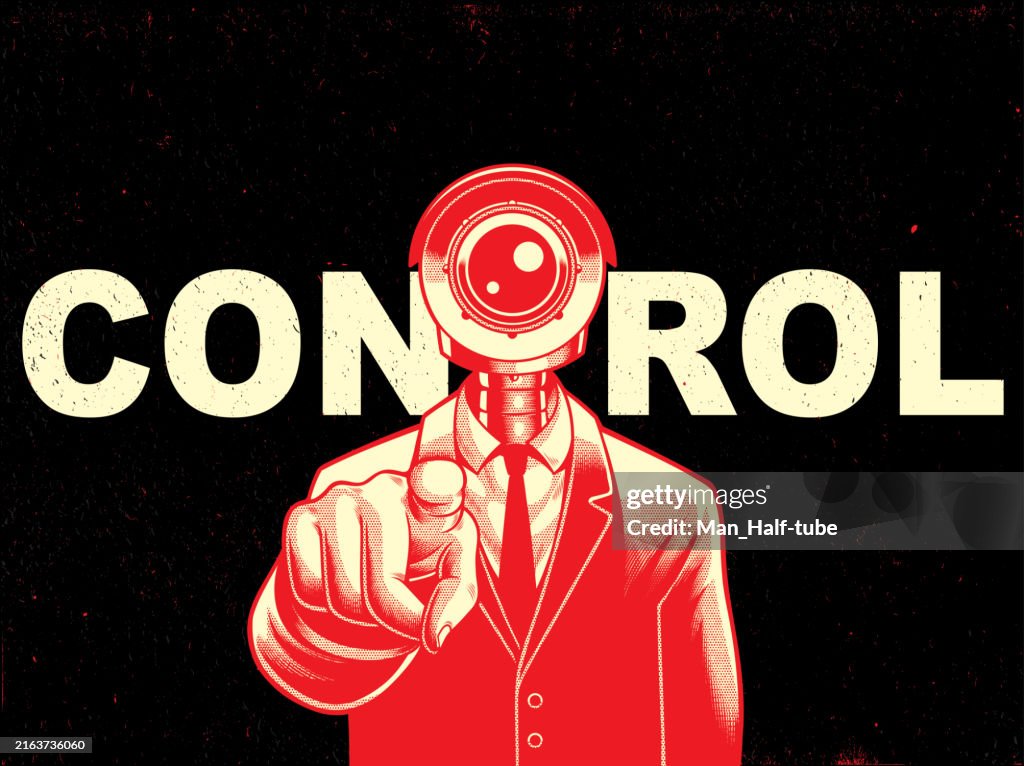 методи зовнішнього контролю
1) контроль, зовнішній по відношенню до даного дослідження, тобто зіставлення отриманих даних із даними повторного виміру (метод повторної перевірки);2) контроль, зовнішній по відношенню до інструментарію дослідження (даної анкети), а також зіставлення даних опитування з реальною поведінкою людей;3) контроль, зовнішній по відношенню до дослідника, або зіставлення даних опитування з даними, отриманими за допомогою того ж інструмента на тому ж масиві, але іншим соціологом-дослідником;4) контроль, зовнішній по відношенню до об’єкта дослідження, тобто зіставлення даних опитування з даними, отриманими на іншому соціальному об’єкті.
методи внутрішнього контролю
1) вивчення розподілу даної ознаки по всій вибірці (виявлення «непрацюючих» питань або градації питань, відповідність нормальному розподілу значень тощо);2) зіставлення розподілу різних ознак по всьому масиву;3) вивчення розподілу ознак у різних підвибірках.
Завдання 1.Створити по три анкетних питання та варіанти відповідей на них на об’єктивні та суб’єктивні критерії.